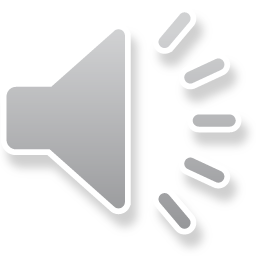 竞聘简历
Consultant Resume
竞聘人：xiazaii   竞聘岗位：项目经理
Preface
序 言
不记得童年的时光如何流过，不想记得青春的轮廓，童年的我只知道时光流，青春的我只知道专注看好自己的路，当童年没有记忆，
当青春过后，我才知道平平淡淡才是真，只要美好的童年，绚丽的青春。
不想记得青春的轮廓，童年的我只知道时光流，青春的我只知道专注看好自己的路，当童年没有记忆。
Contents
关于我  / About Me
岗位认知  / Post Cogntion
3
1
2
4
竞岗优势  / Competitive Advantage
工作规划  / Work Planning
Learn to stand on the shoulders of the giant creation, whether it comes from the movie fiction drama life and other places, 
sum up their insight points and express in their own language, 
Life experience and any other you can think of stir, the new wonderful ideas on the baked.
ONE
关于我
About Me
1
ONE
不记得童年的时光如何流过，不想记得青春的轮廓，
童年的我只知道时光流，青春的我只知道专注看好自己的路，
当童年没有记忆，当青春过后，我才知道平平淡淡才是真，
只要美好的童年，绚丽的青春。
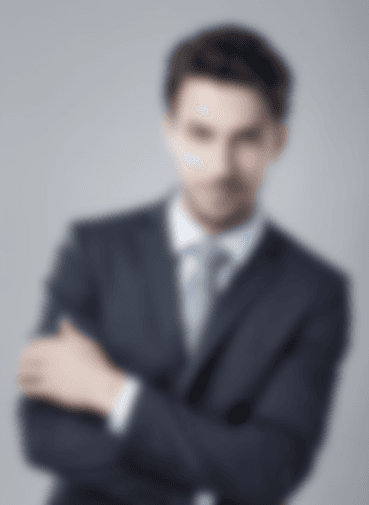 个人信息 / Personal information
姓名：办公资源           年龄：28岁
电话：16868686688
学历：本科           毕业院校：上海交通大学
专业：公共事业管理与规划        籍贯：河北沧州
自我评价：
不记得童年的时光如何流过，不想记得青春的轮廓，
童年的我只知道时光流，青春的我只知道专注看好自己的路，
当童年没有记忆，当青春过后，我才知道平平淡淡才是真，
只要美好的童年，绚丽的青春。
学习
经历
不记得    童年的时光如何流过
青春的    我只知道专注看好自己的路
我才知    道平平淡淡才是真
不想记    得青春的轮廓，童年的我只知道时光流
青春的    我只知道专注看好自己的路
2010年
2011年
2014年
2016年
某公司任职
担任企划部助理
某公司任职
担任企划部助理
某公司任职
担任企划部助理
某公司任职
担任企划部助理
工作经历
不记得童年的时光如何流过，不想记得青春的轮廓，童年的我只知道时光流，青春的我只知道专注看好自己的路，当童年没有记忆，
当青春过后，我才知道平平淡淡才是真，只要美好的童年，绚丽的青春。
不想记得青春的轮廓，童年的我只知道时光流，青春的我只知道专注看好自己的路，当童年没有记忆。
荣誉奖项
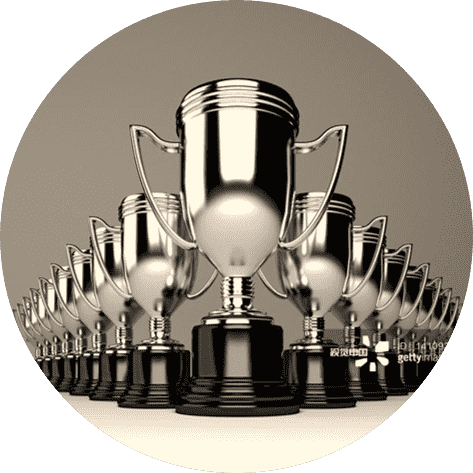 请在这里输入标题
请在这里输入标题
请在这里输入标题
请在这里输入标题
不记得童年的时光如何流过，不想记得青春的轮廓，
不记得童年的时光如何流过，不想记得青春的轮廓，
不记得童年的时光如何流过，不想记得青春的轮廓，
不记得童年的时光如何流过，不想记得青春的轮廓，
Learn to stand on the shoulders of the giant creation, whether it comes from the movie fiction drama life and other places, 
sum up their insight points and express in their own language, 
Life experience and any other you can think of stir, the new wonderful ideas on the baked.
TWO
岗位认知
Post Cogntion
2
TWO
不记得童年的时光如何流过，不想记得青春的轮廓，
童年的我只知道时光流，青春的我只知道专注看好自己的路，
当童年没有记忆，当青春过后，我才知道平平淡淡才是真，
只要美好的童年，绚丽的青春。
现状分析
添加标题
添加标题
添加标题
添加标题
35%
添加标题
请在这里输入标题
请在这里输入标题
不记得童年的时光如何流过，不想记得青春的轮廓，
童年的我只知道时光流，青春的我只知道专注看好自己的路，
当童年没有记忆，当青春过后，我才知道平平淡淡才是真，
不记得童年的时光如何流过，不想记得青春的轮廓，
童年的我只知道时光流，青春的我只知道专注看好自己的路，
当童年没有记忆，当青春过后，我才知道平平淡淡才是真，
S
W
不记得童年的时光如何流过，不想记得青春的轮廓，
童年的我只知道时光流，青春的我只知道专注看好自己的路，
当童年没有记忆，当青春过后，我才知道平平淡淡才是真，
不记得童年的时光如何流过，不想记得青春的轮廓，
童年的我只知道时光流，青春的我只知道专注看好自己的路，
当童年没有记忆，当青春过后，我才知道平平淡淡才是真，
SWOT分析
T
O
不记得童年的时光如何流过，不想记得青春的轮廓，
童年的我只知道时光流，青春的我只知道专注看好自己的路，
当童年没有记忆，当青春过后，我才知道平平淡淡才是真，
不记得童年的时光如何流过，不想记得青春的轮廓，
童年的我只知道时光流，青春的我只知道专注看好自己的路，
当童年没有记忆，当青春过后，我才知道平平淡淡才是真，
竞争对手分析
65%
35%
VS
不记得童年的时光如何流过，不想记得青春的轮廓，
童年的我只知道时光流，青春的我只知道专注看好自己的路，
当童年没有记忆，当青春过后，我才知道平平淡淡才是真，
不记得童年的时光如何流过，不想记得青春的轮廓，
童年的我只知道时光流，青春的我只知道专注看好自己的路，
当童年没有记忆，当青春过后，我才知道平平淡淡才是真，
竞岗优势
THREE
Competitive Advantage
3
不记得童年的时光如何流过，不想记得青春的轮廓，
童年的我只知道时光流，青春的我只知道专注看好自己的路，
当童年没有记忆，当青春过后，我才知道平平淡淡才是真，
只要美好的童年，绚丽的青春。
THREE
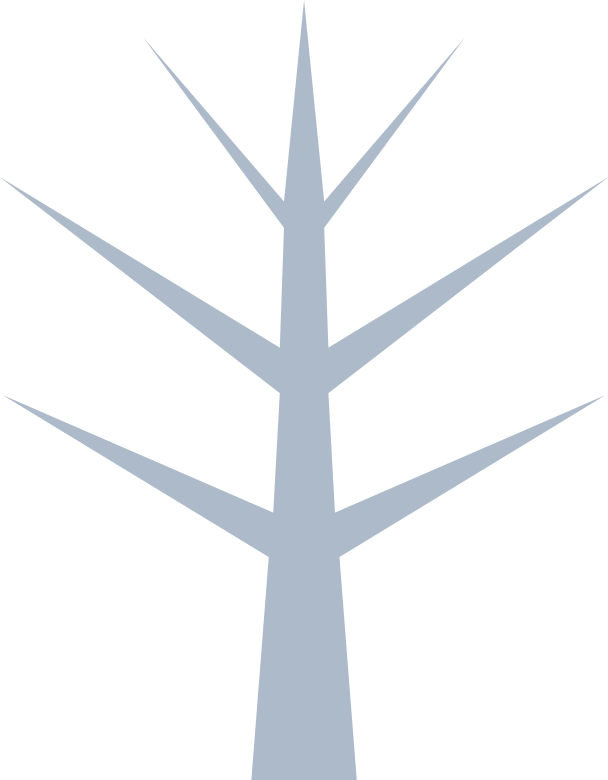 专业素质良好
请在这里输入标题
不记得童年的时光如何流过，不想记得青春的轮廓，
童年的我只知道时光流，青春的我只知道专注看好自己的路，
当童年没有记忆，当青春过后，我才知道平平淡淡才是真，
80%
90%
业绩二
业绩一
业绩三
业绩四
60%
60%
请在这里输入标题
不记得童年的时光如何流过，不想记得青春的轮廓，
童年的我只知道时光流，青春的我只知道专注看好自己的路，
当童年没有记忆，当青春过后，我才知道平平淡淡才是真，
业绩优秀稳定
时光如何流过，不想记得青春的轮廓，
我只知道时光流，青春的我只知道专注看好自己的路，
当青春过后，我才知道平平淡淡才是真，
时光如何流过，不想记得青春的轮廓，
我只知道时光流，青春的我只知道专注看好自己的路，
当青春过后，我才知道平平淡淡才是真，
存在的问题
不记得童年的时光如何流过，
青春的我只知道专注看好自己的路，
当青春过后，我才知道平平淡淡才是真，
您的标题
您的标题
您的标题
这里输入您的文字这里输入您的文字这里输入您的文字这里输入
这里输入您的文字这里输入您的文字
这里输入您的文字这里输入您的文字
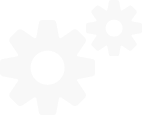 问题改善建议
FOUR
工作规划
Work Planning
4
发展方向
不记得童年的时光如何流过，不想记得青春的轮廓，童年的我只知道时光流，
青春的我只知道专注看好自己的路，当童年没有记忆，当青春过后，我才知道平平淡淡才是真，
团队建设
业务部
1、业务部
童年的我只知道时光流，只知道专注看好自己的路，
1
2
4
市场部
研发部
2、市场部
童年的我只知道时光流，只知道专注看好自己的路，
3
3、拓展部
童年的我只知道时光流，只知道专注看好自己的路，
拓展部
4、研发部
童年的我只知道时光流，只知道专注看好自己的路，
管理制度
第一项
第二项
不记得童年的时光如何流过，不想记得青春的轮廓，
童年的我只知道时光流，青春的我只知道专注看好自己的路，
当童年没有记忆，当青春过后，我才知道平平淡淡才是真，
第三项
业务拓展
不记得童年的时光如何流过，不想记得青春的轮廓，
青春的我只知道专注看好自己的路，
当童年没有记忆，当青春过后，我才知道平平淡淡才是真，
市场五
市场三
市场七
市场四
市场一
市场六
市场二
感谢聆听
THANKS